The Good Lives FrameworkMarch 2022
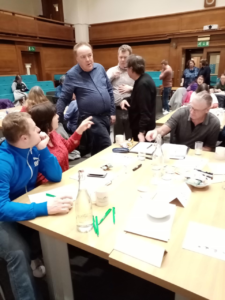 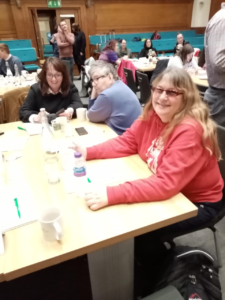 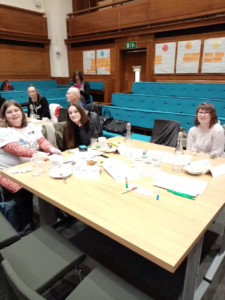 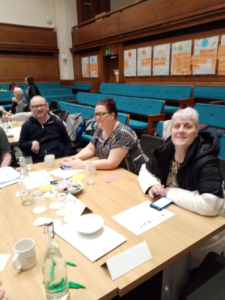 Birmingham February 2020
What self advocates told us is important
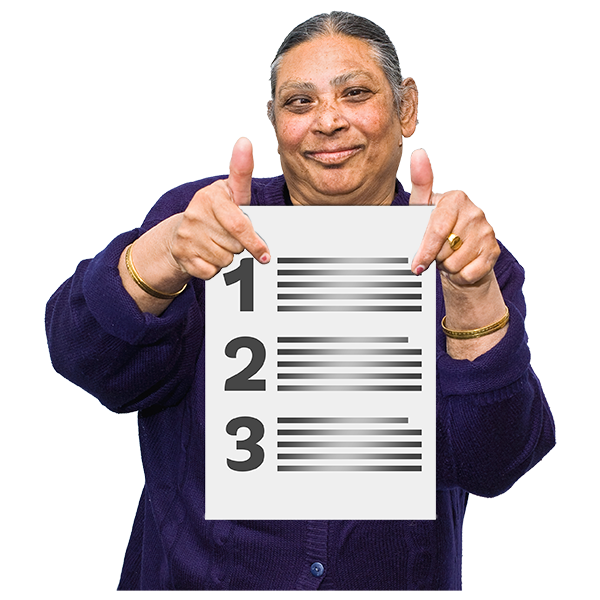 Self advocates lead on what is most important

Focus on rights

Be positive and offer solutions

Learning Disability England host not control
The most important issues to start work on What people said in summer 2020
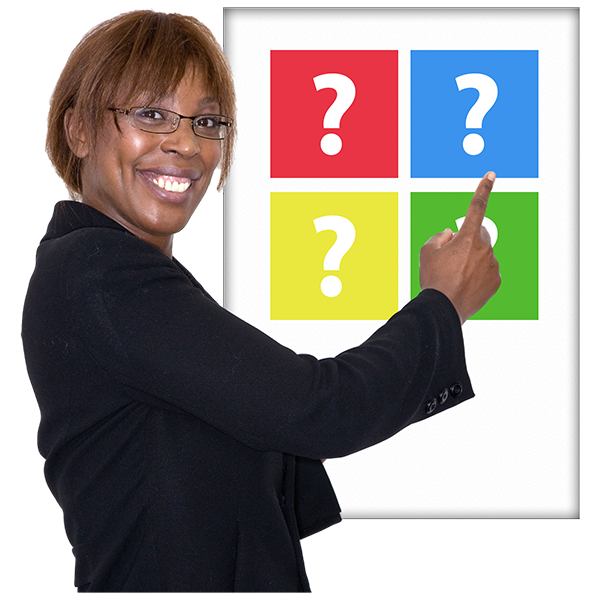 •	Self-advocacy and             		Advocacy
•	Good health 
•	The Right Support
•	Communication and staying                	connected
•	Paid Jobs
•	Love, Sex and Relationships
How the framework is laid out
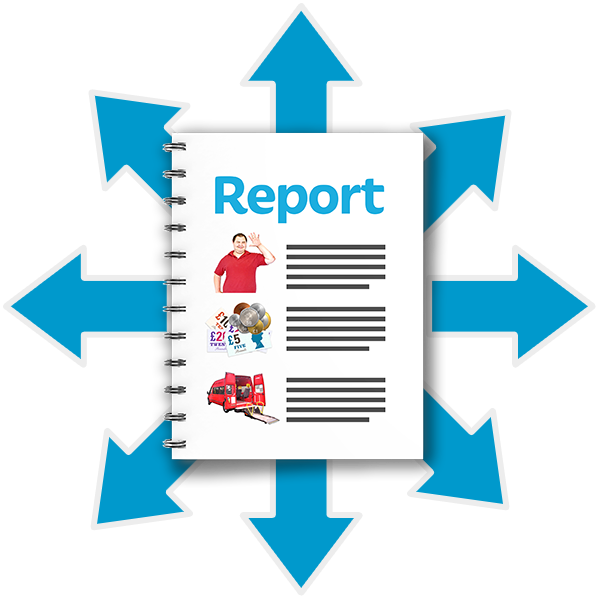 There are 6 chapters at the moment

We hope people will work together to add more
The United Nations Convention on the rights of person with disabilities (UNCPRD)
An agreement between countries 

Countries say they will not treat people differently because they are disabled
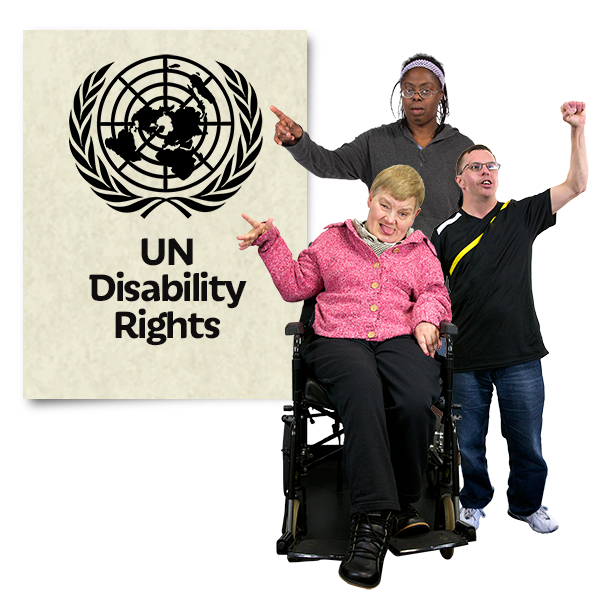 How the framework is laid out
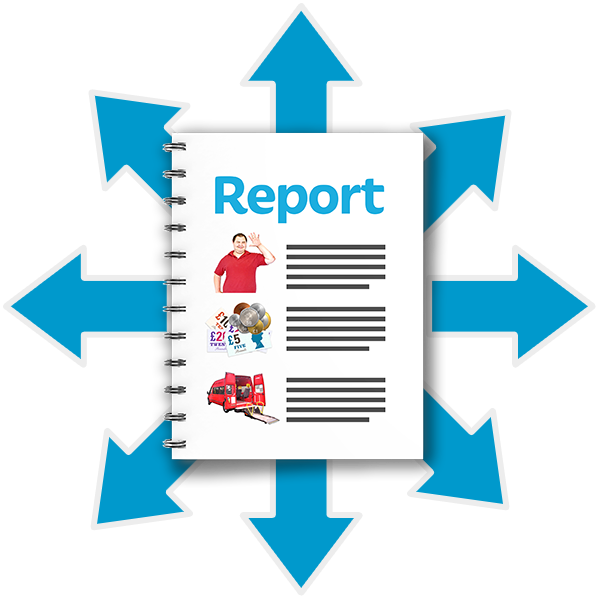 Each chapter says
1. What the United Nation Convention says about each topic
2. What people with learning disabilities have said needs to change
3. What people said would change things
The chapters
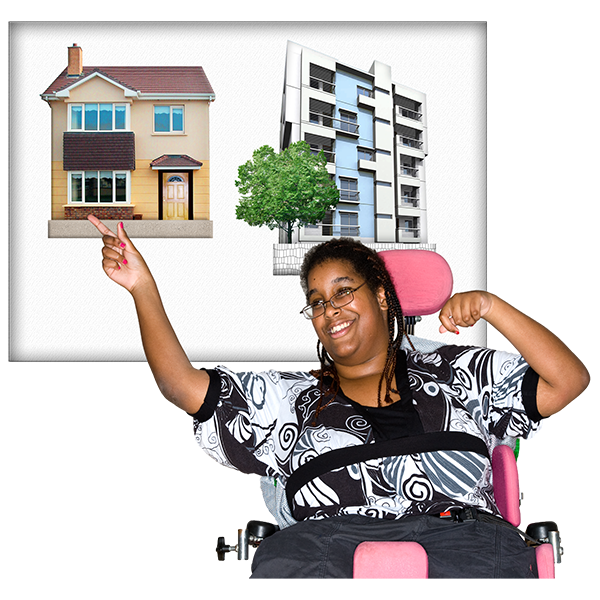 A Home



Communication and Staying Connected



The Right Support
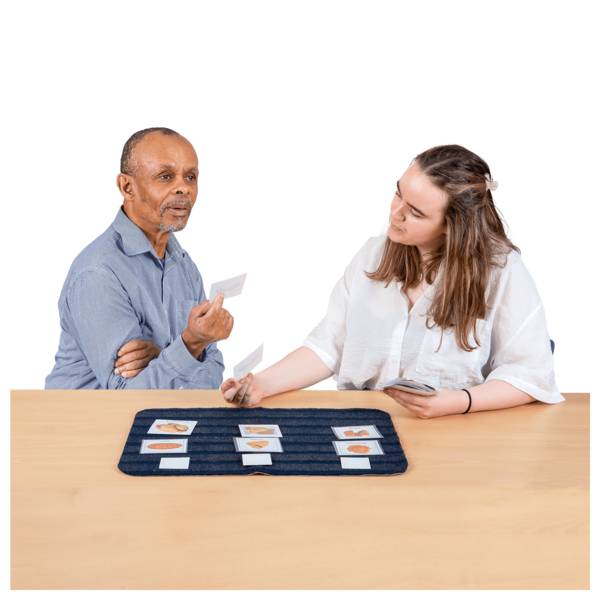 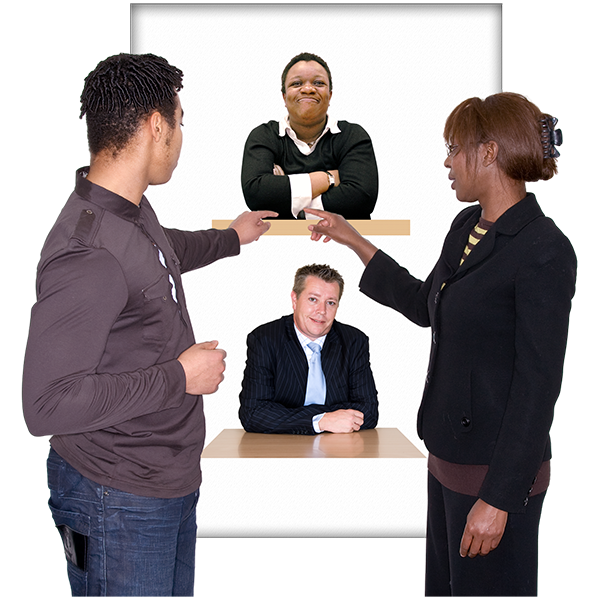 The chapters
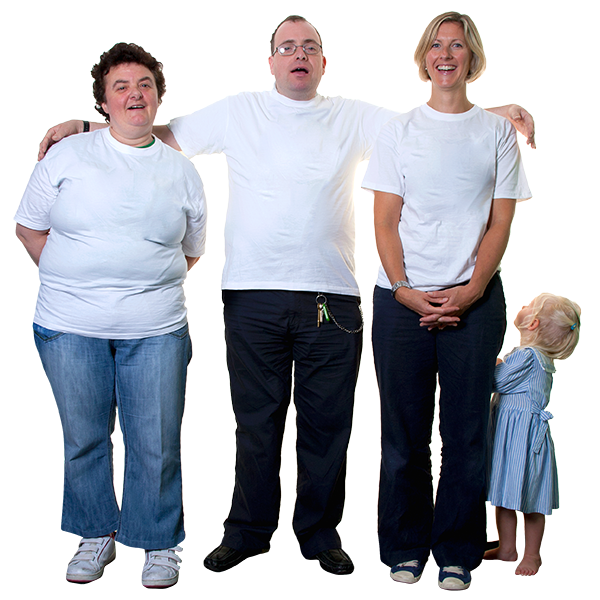 To Love and Be Loved



Advocacy and Self Advocacy



Employment and Contribution
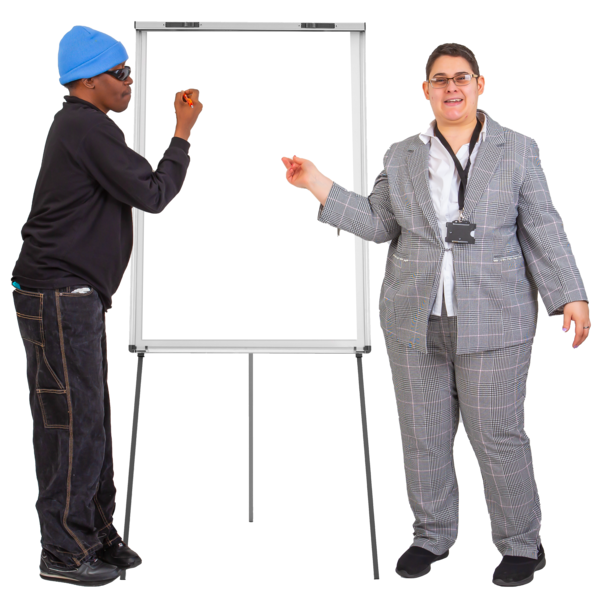 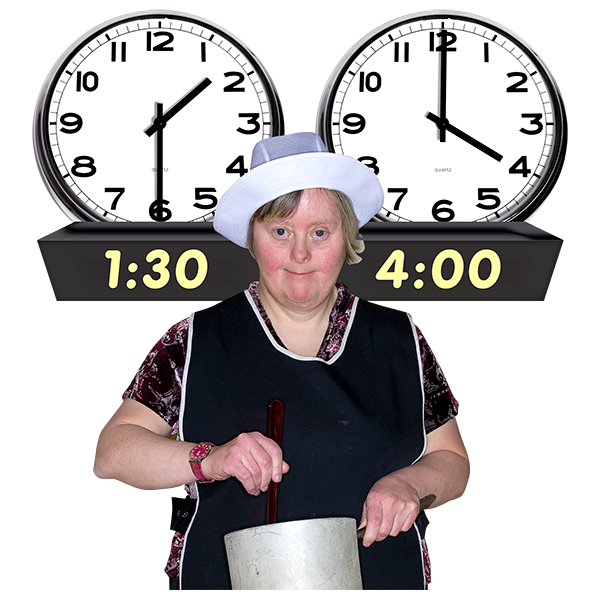 Home
The UN Convention says

Disabled people should get the same choices as non-disabled people.
They should be able to live in the community, not separately.
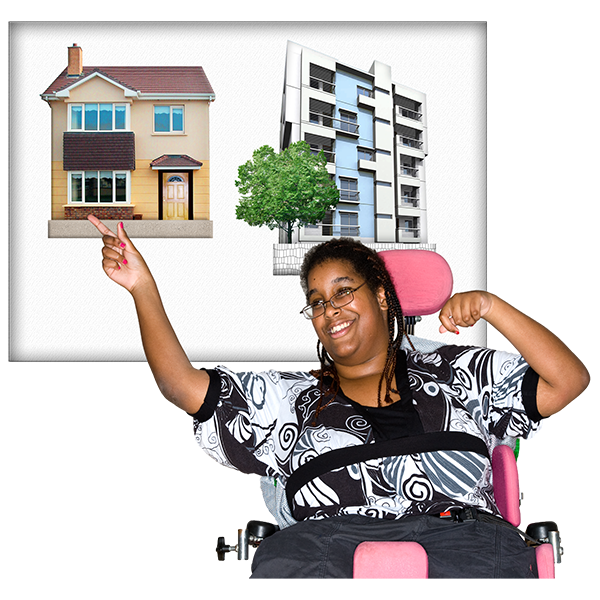 Home – Action to take
1. Councils and services need to work together with people and their families to make sure people with learning disabilities get the homes they want and need.
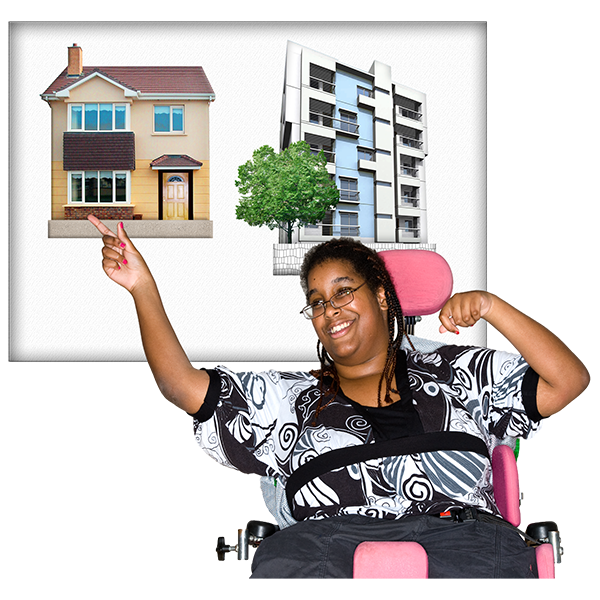 Home – Action to take
2. The Government needs to fund more homes that are right for people with learning disabilities and make sure there is money to pay rent and live.
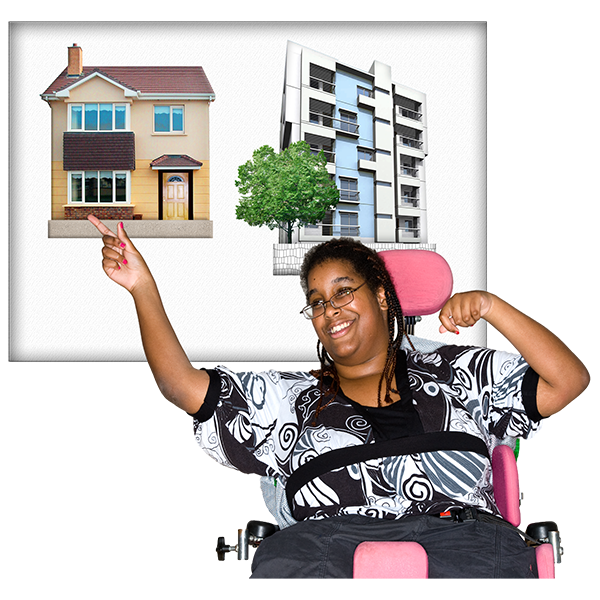 Home – Action to take
3. Councils need to have enough  housing options for people with learning disabilities and offer financial support to help them live good lives, be independent and feel more connected to their communities.
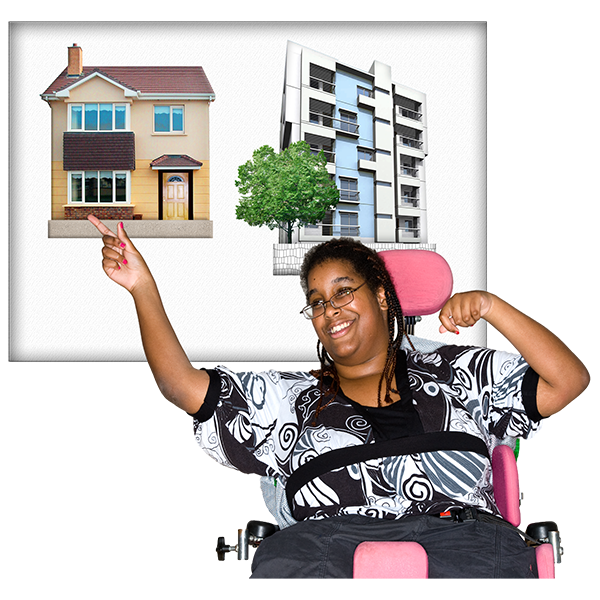 Home – Action to take
4. People with learning disabilities need to be provided with high-quality information and support to help them access housing that’s right for them.
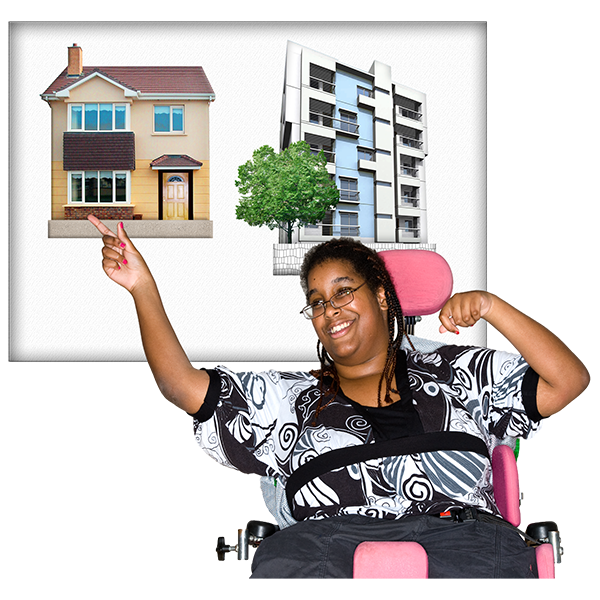 Communication and Staying Connected
The UN Convention says

Disabled people should have freedom of expression and opinion. 

Access to information is important.
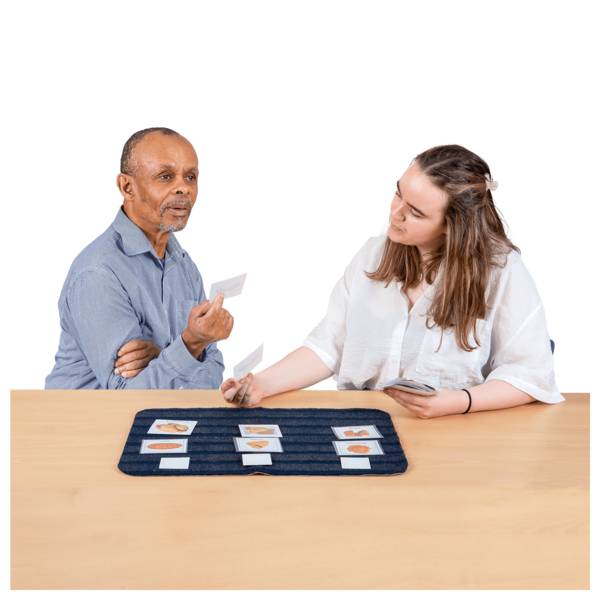 Communication and Staying Connected – Action to take
1. People who support someone with learning disabilities at home and people who support them outside of the home need to work together.
They can help people with learning disabilities who need extra help to communicate by sharing knowledge and experience.
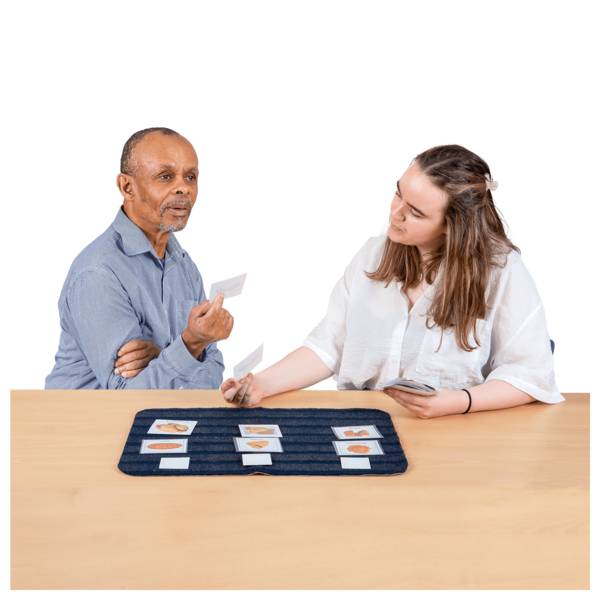 Communication and Staying Connected – Action to take
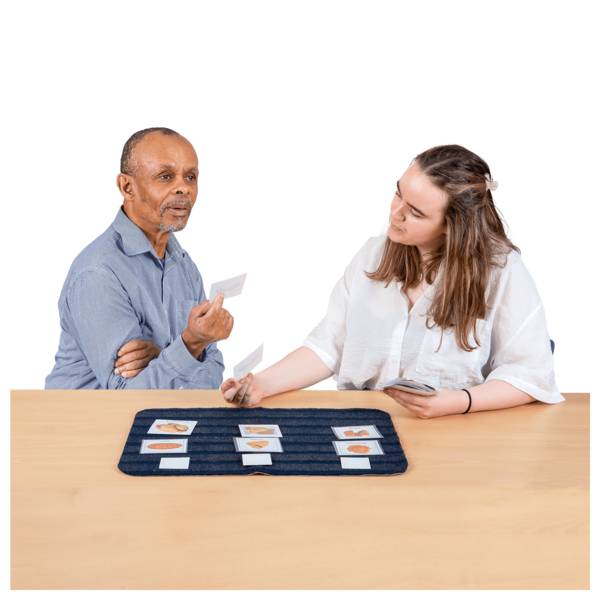 2. We need to share examples of how technology was used during the pandemic to help people with learning disabilities connect and live well.
Communication and Staying Connected – Action to take
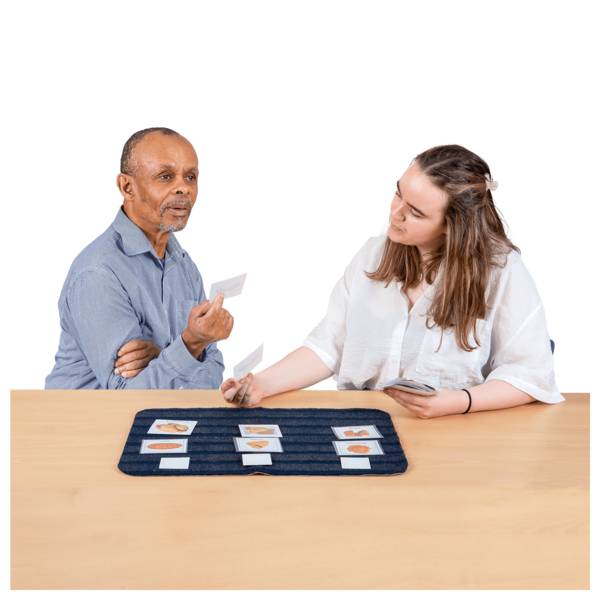 3. Health and social care providers need to make sure their information is easy for people with learning disabilities to find and to understand.
Communication and Staying Connected – Action to take
4. Everyone needs to work together to make sure people with learning disabilities have computers and can connect to the internet.
We also need to make sure people with learning disabilities and the people who support them get good training and support on how to use technology.
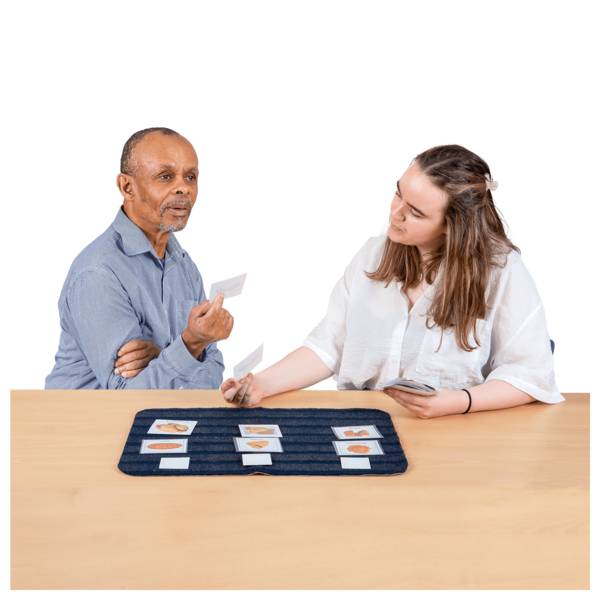 Communication and Staying Connected – Action to take
5. Local councils need to find out what communication support there is for people with higher support needs.
They need to make sure people get the support and the technology they need to communicate well.
Things like speech and language therapy.
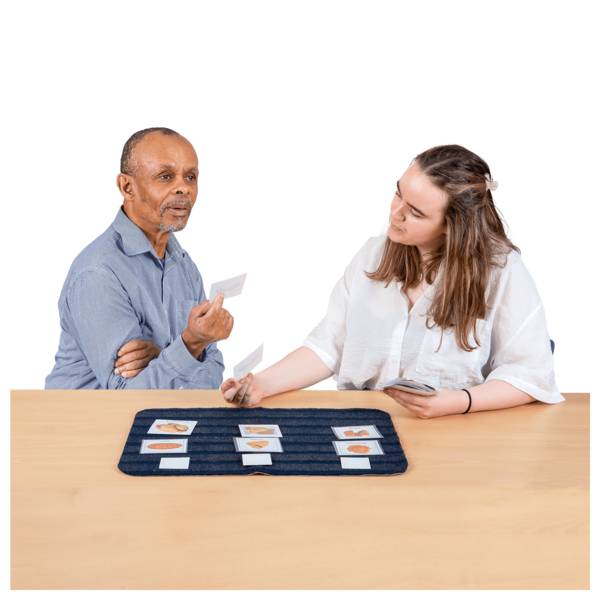 Communication and Staying Connected – Action to take
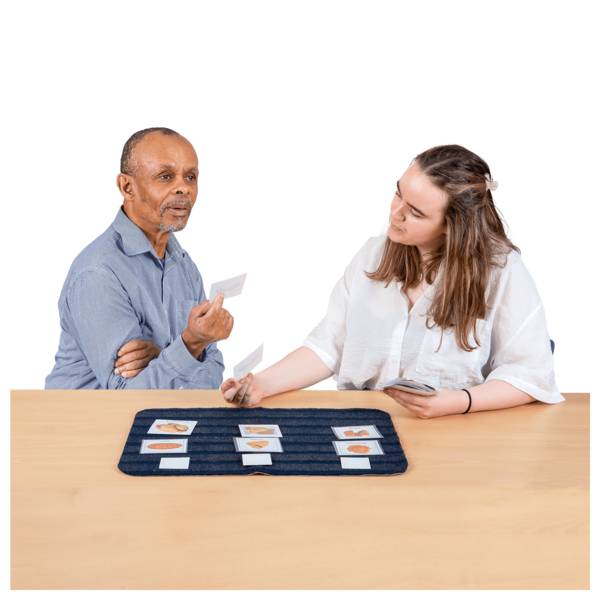 6. People with learning disabilities and their carers need to know it is their right to have the help and support they need so they can communicate well.
The Right Support
The UN Convention says

People with disabilities should get the help they need to live well and feel included.
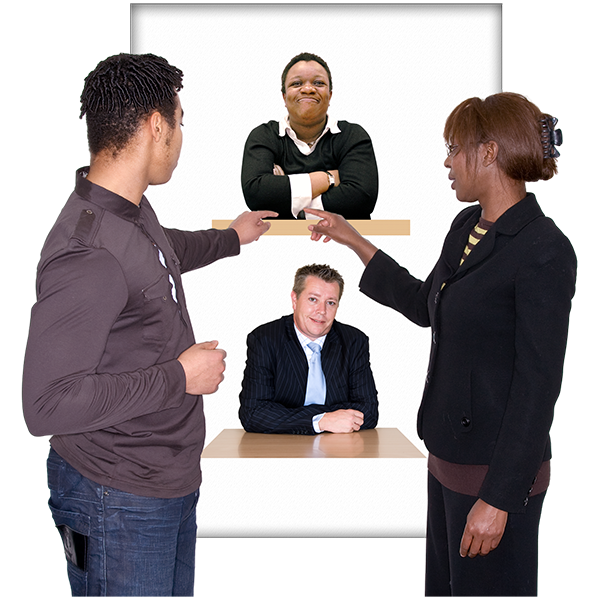 The Right Support - Action to take
1. We need to make sure people with learning disabilities and their families are the ones who decide whether a service is good at supporting them or not.
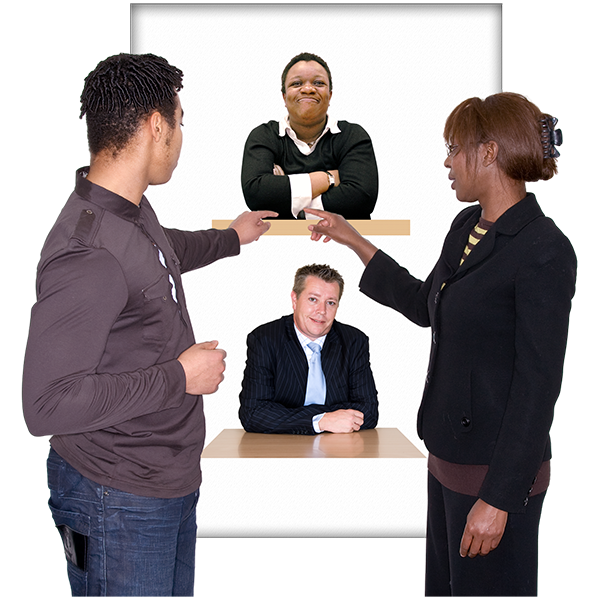 The Right Support - Action to take
2. The Government, local councils and service providers need to work more closely with people with learning disabilities to develop services and support.
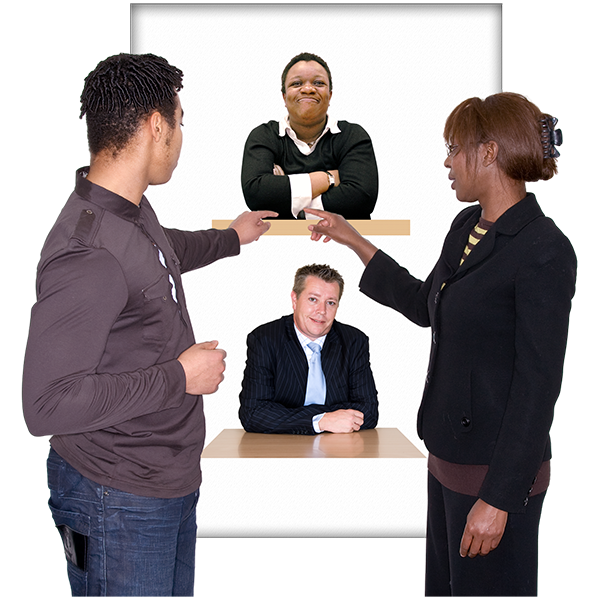 The Right Support - Action to take
3. Support should be based on the REACH Standards.
The REACH Standards look at how people with learning disabilities can live a good, ordinary life.
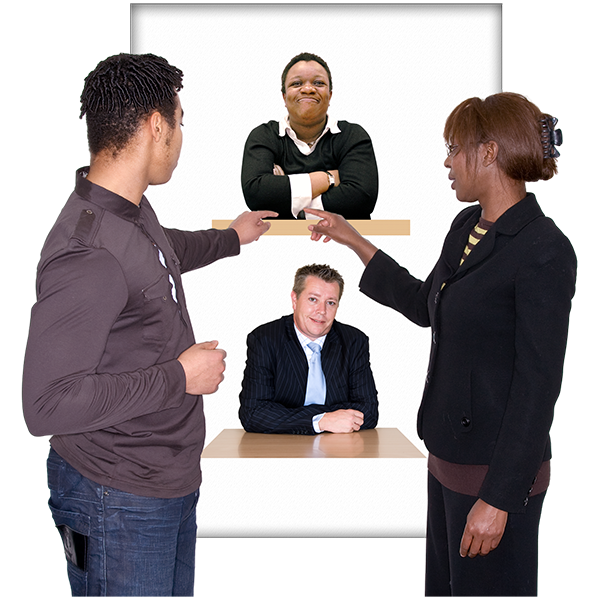 The Right Support - Action to take
4. People with learning disabilities, their families and the people who support them need to work together more.
They need to tell each other what is not working well and things they are not happy about.
For example, some overnight support workers only being paid when they are awake and not when they are sleeping.
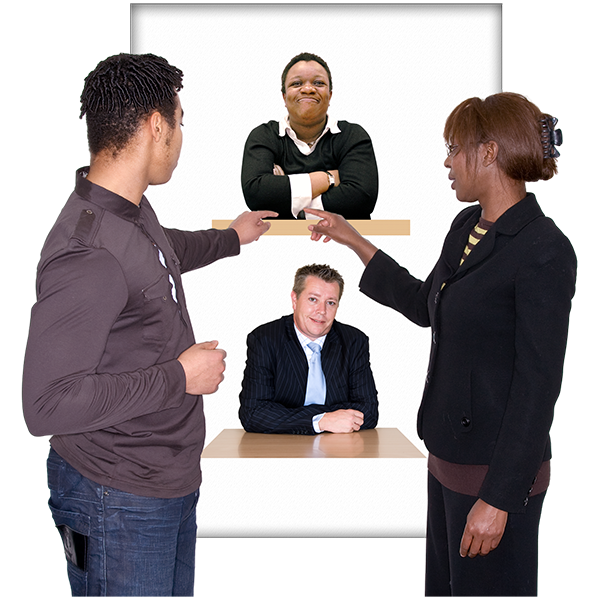 To Love and Be Loved
The UN Convention says

Respect for home and the family.
Personal and intimate relationships are important for people with learning disabilities.
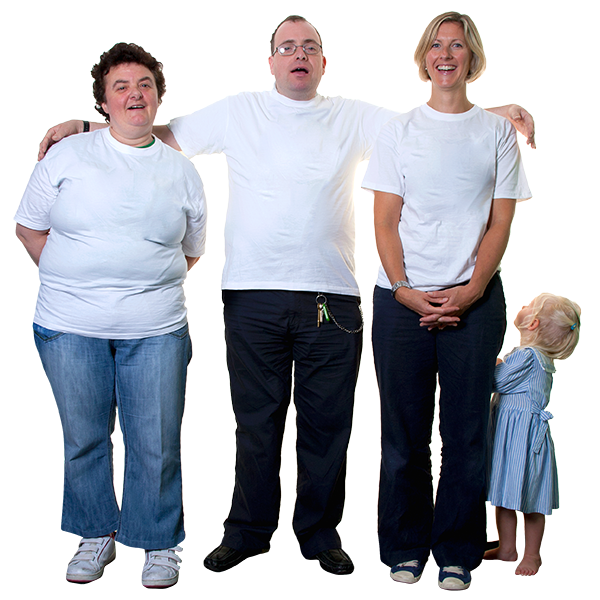 To Love and Be Loved - Action to take
1. Providers of support services need to follow the No Bedtimes guidance developed by the charity Stay Up Late.
The guide has been created to help people with learning disabilities enjoy evenings out and have a full and active social life.
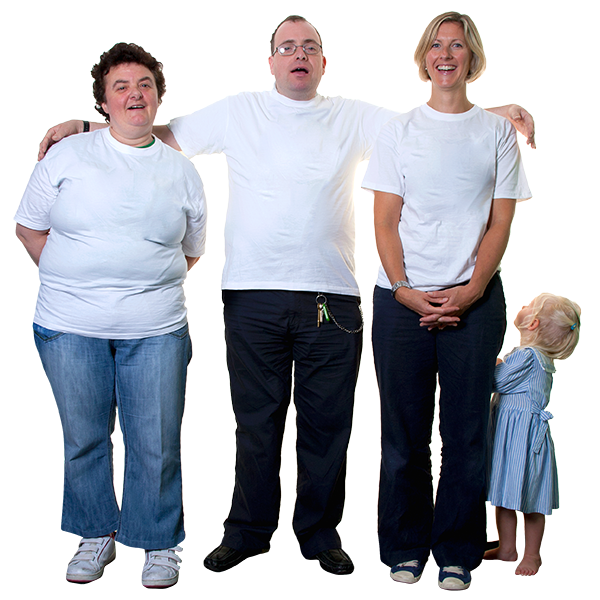 To Love and Be Loved - Action to take
2. Providers of support services need to work together to promote that people with learning disabilities have the right to love others and be loved.
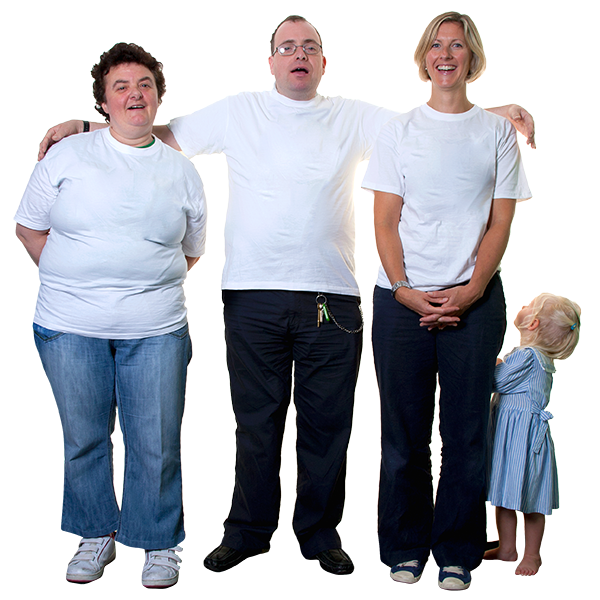 To Love and Be Loved - Action to take
3. During its inspections, the Care Quality Commission needs to check if  people are receiving the support they need to express their sexuality.
A CQC inspection also needs to look at if people are getting support and education to have close relationships and maintain them if that is what they need.
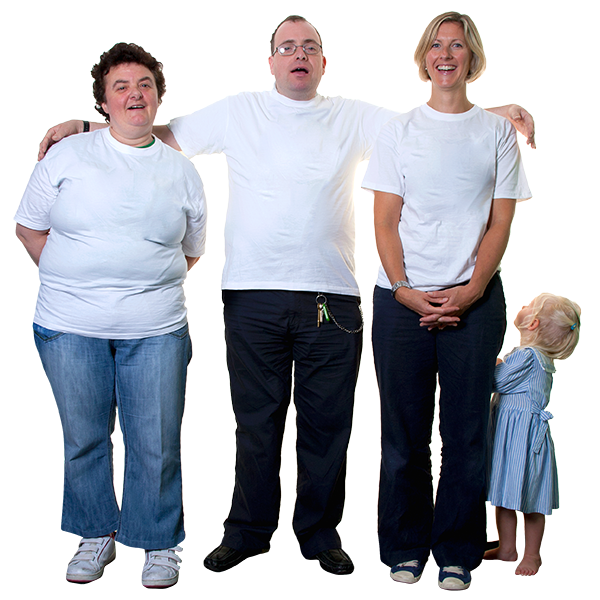 To Love and Be Loved - Action to take
4. Local councils and service providers should give people the support they need to have a good family life and relationships.
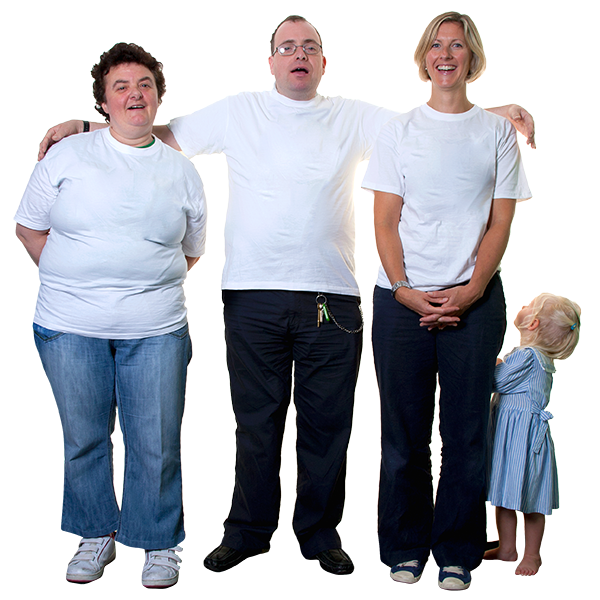 To Love and Be Loved - Action to take
5. All social care workers need to receive training on how they can help people express their sexuality and have close relationships.
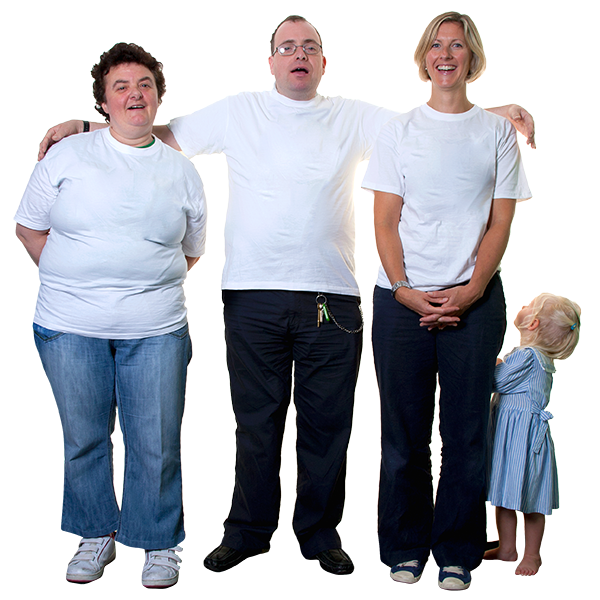 To Love and Be Loved - Action to take
6. The REACH Standards should be met to help people with learning disabilities live a good, ordinary life.
This includes them having the freedom to choose their relationships.
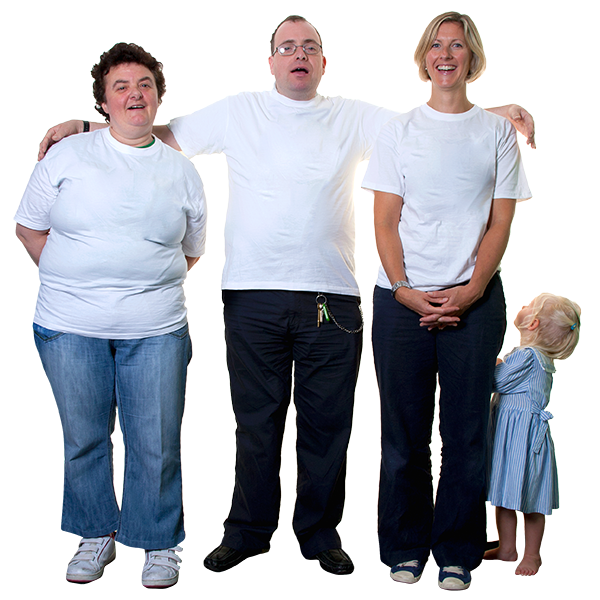 To Love and Be Loved - Action to take
7. A large campaign needs to be launched to raise awareness of the sexual rights of people with learning disabilities.
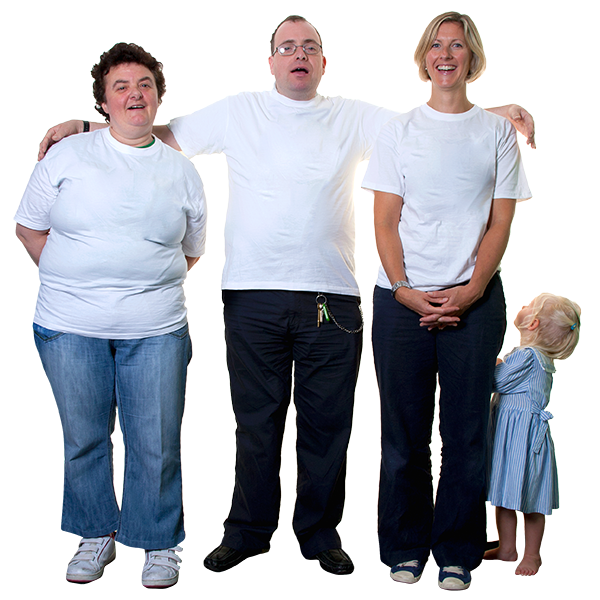 Advocacy and Self Advocacy
The UN Convention says
There should be equality and respect for people with a disability.
It is important that people with learning disabilities can speak up for themselves and what is important to them.
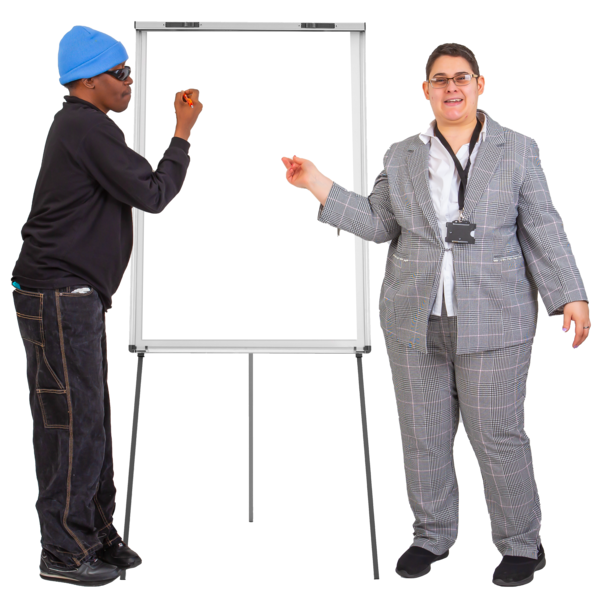 Advocacy and Self Advocacy - Action to take
1. We need to help self-advocacy organisations grow and get stronger so they can help more people with learning disabilities speak up for themselves.
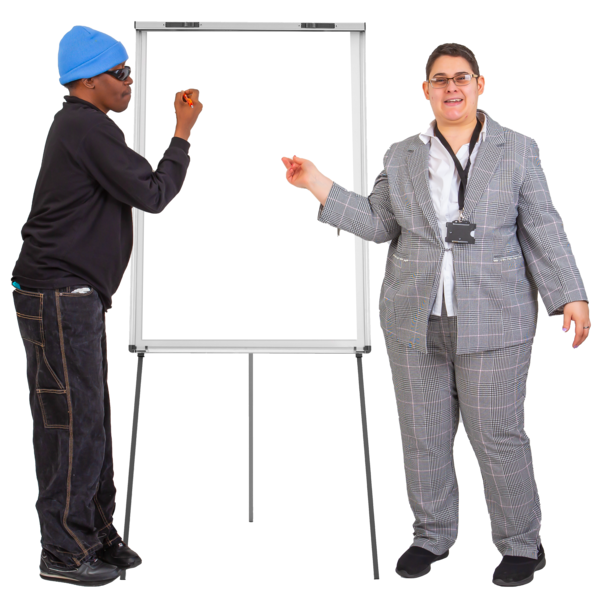 Advocacy and Self Advocacy - Action to take
2. The Government needs to help self-advocacy organisations connect with each other so they can achieve big changes through the Disability Strategy.
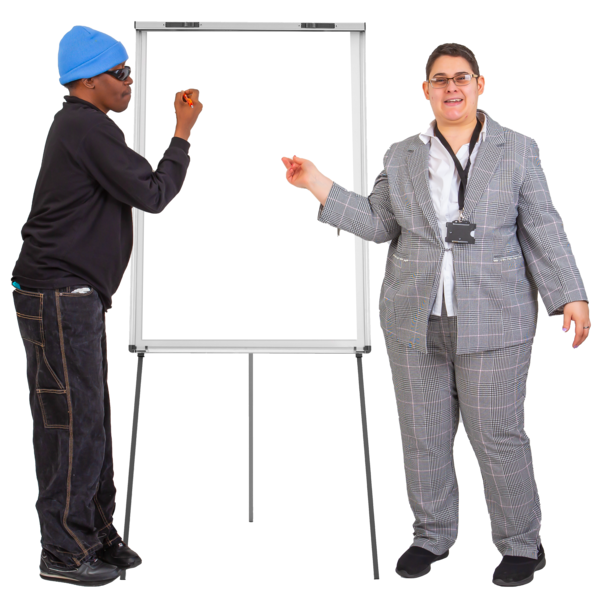 Advocacy and Self Advocacy - Action to take
3. The Government must work with people with learning disabilities before making decisions that affect the lives of people with learning disabilities.
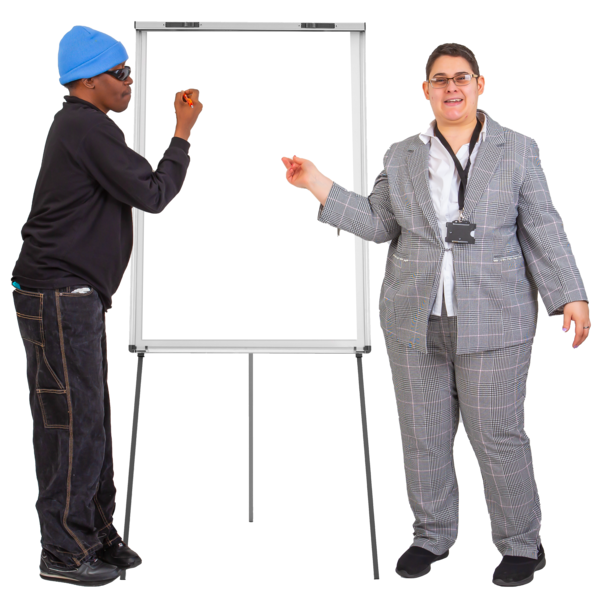 Advocacy and Self Advocacy - Action to take
4. People with learning disabilities should always be asked to lead, be part of or speak at events or meetings about people with learning disabilities.
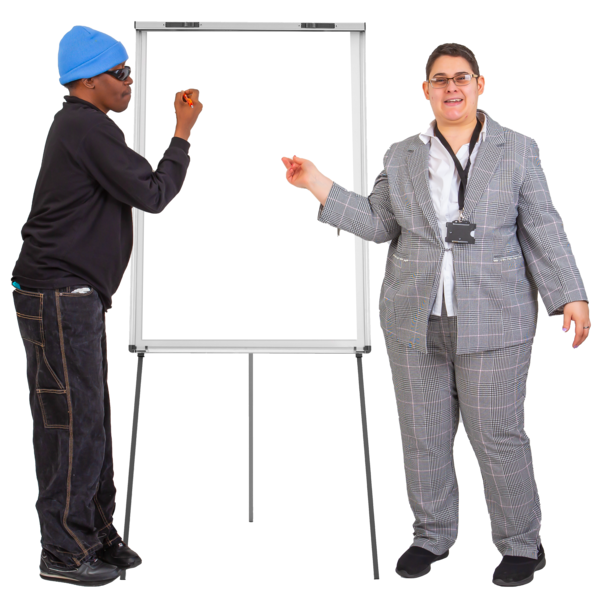 Advocacy and Self Advocacy - Action to take
5. We need to create one online space where people can access easy-to-understand information that will help them speak up for themselves.
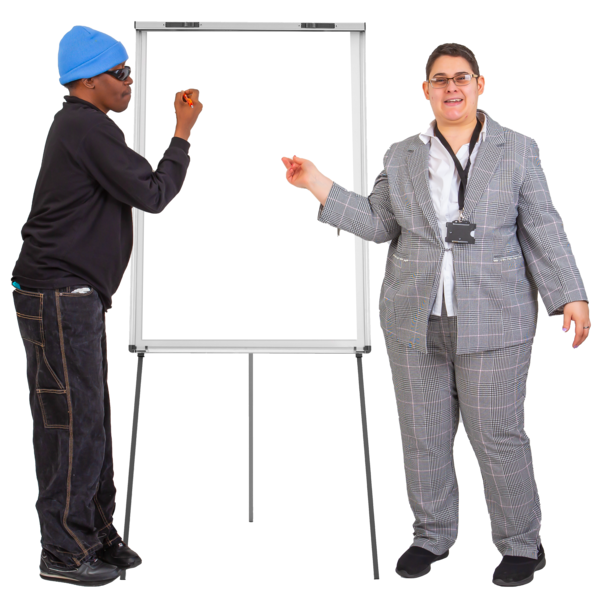 Advocacy and Self Advocacy - Action to take
6. People who plan services need to share good ideas about how self advocacy groups can earn money to help them be more independent.
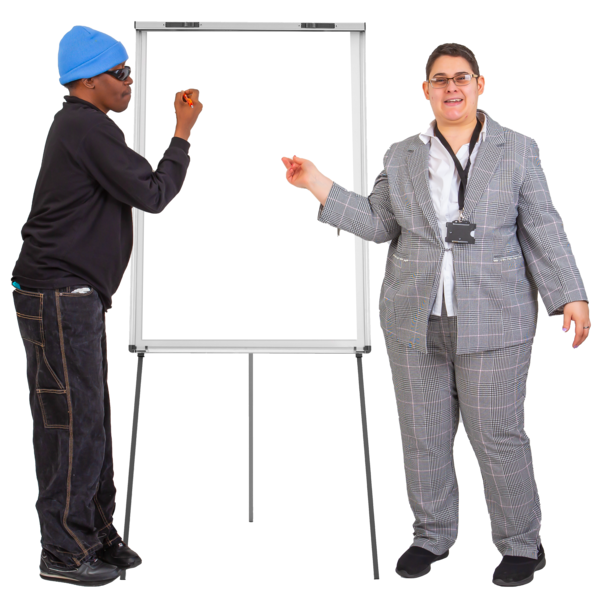 Advocacy and Self Advocacy - Action to take
7. We need a quality scheme and mark that shows people with learning disabilities have helped to create information materials or led that work.
The scheme and mark should also be used to show that people with learning disabilities have helped to create, or are delivering, a service.
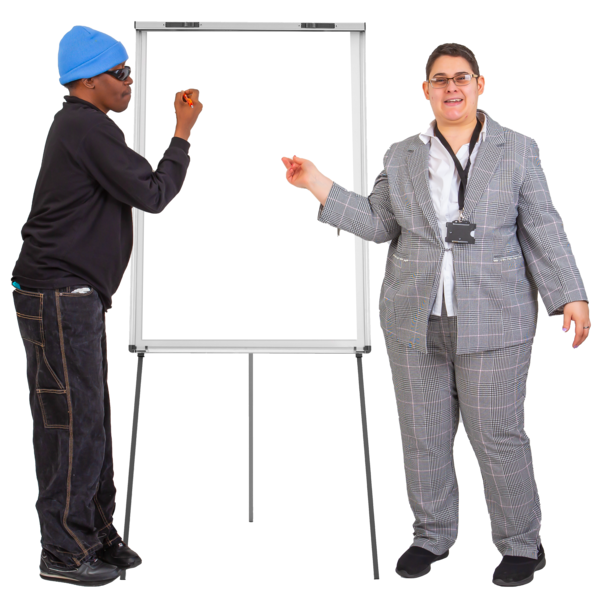 Employment and Contribution
The UN Convention says

Work and employment for people with a disability is important.
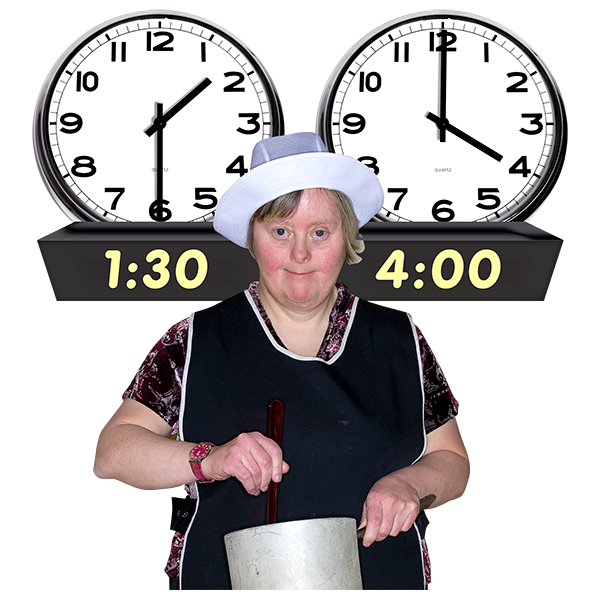 Employment and Contribution - Action to take
1. Organisations that support people with learning disabilities must make sure everyone can contribute to society though work, volunteering or another way.
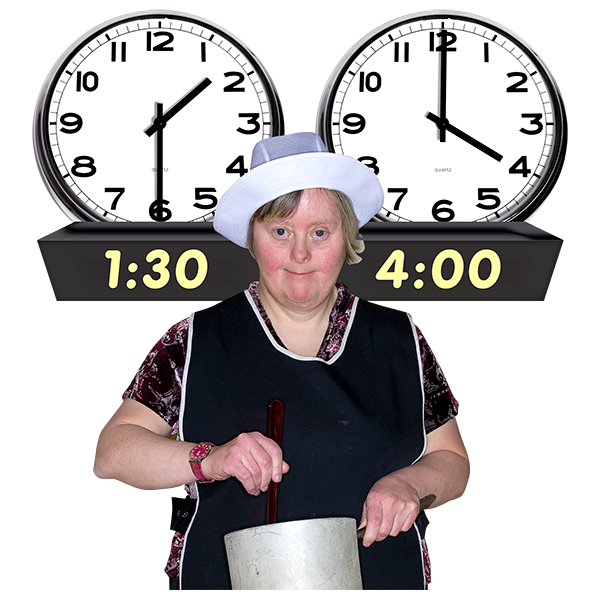 Employment and Contribution - Action to take
2. The Government needs to find out and tell us how many people with learning disabilities have a paid job.
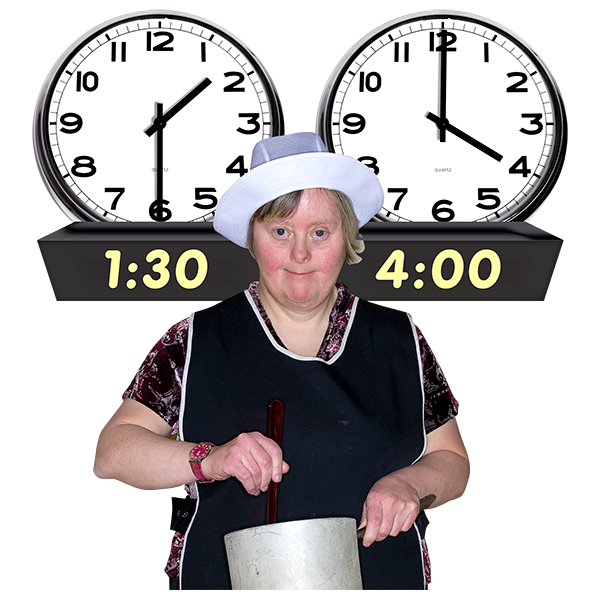 Employment and Contribution - Action to take
3. The Government needs to invest money so local employers can provide high-quality support that helps people with learning disabilities work.
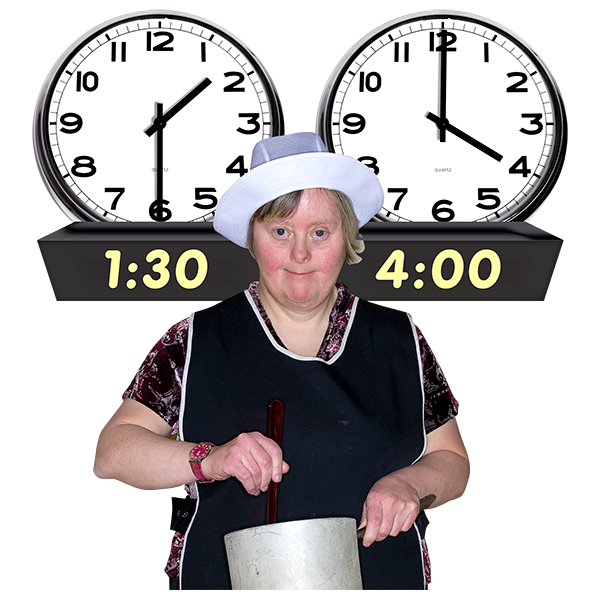 Employment and Contribution - Action to take
4. The Government needs to work with people with learning disabilities and employers to develop guidelines on providing good employment support.
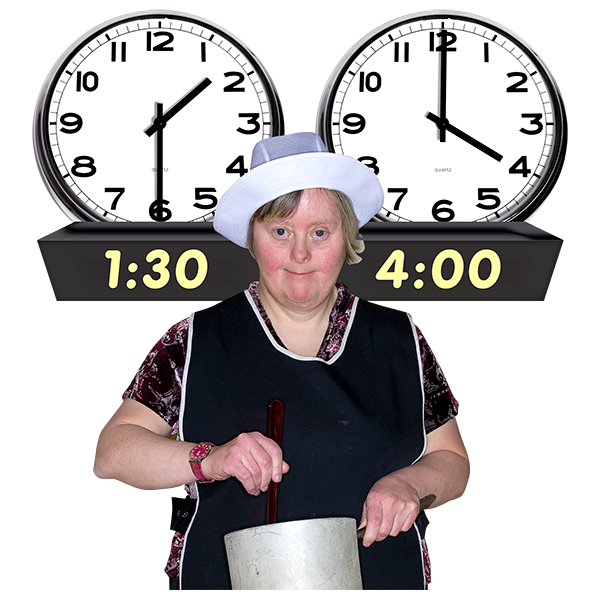 Employment and Contribution - Action to take
5. The Government needs to make sure the Access to Work scheme and welfare benefits help more people with learning disabilities to work.
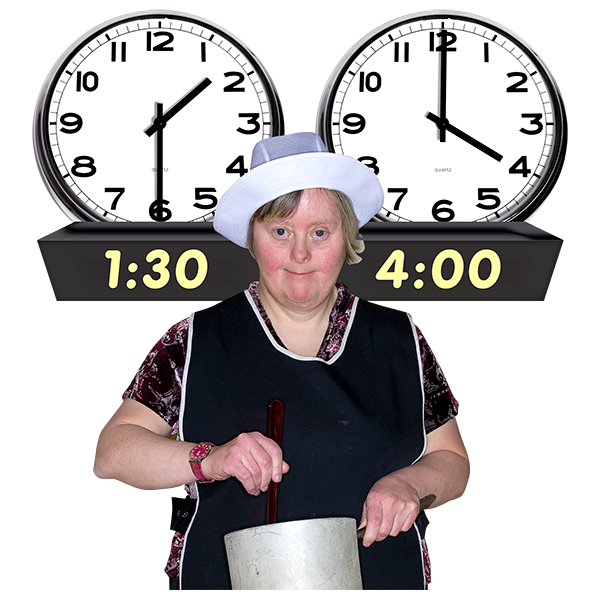 Employment and Contribution - Action to take
6. Local councils should find out how many people with learning disabilities have a paid job in their area.
This number could then be used to check if local services are giving good  support to help people find, get and keep a job.
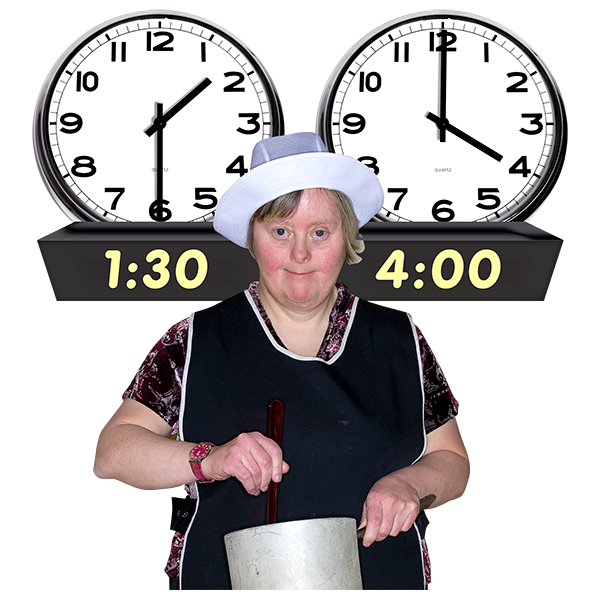 Employment and Contribution - Action to take
7. From an early age onwards, we must inspire and tell people with learning disabilities that they can contribute to society.
This includes telling them about their rights and sharing success stories.
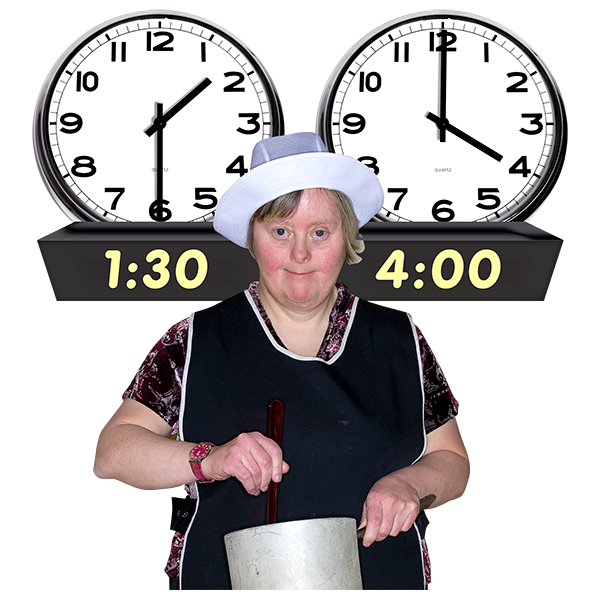 We know there are things missing
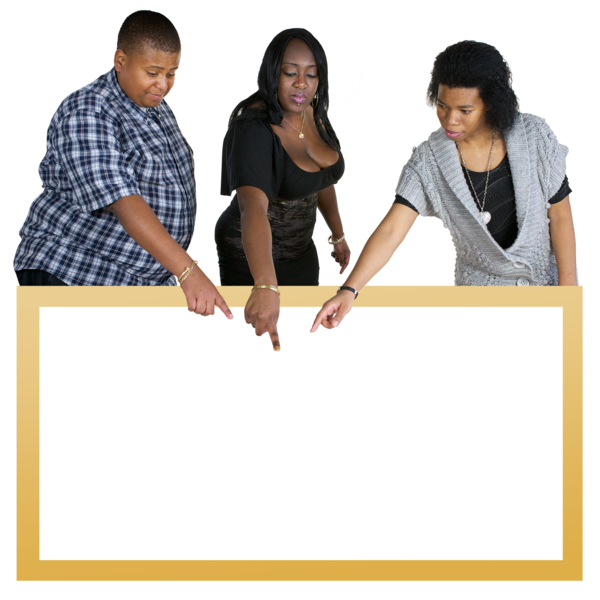 This is a start not everything

Important things like health or accessible travel are missing

We hope people will add those
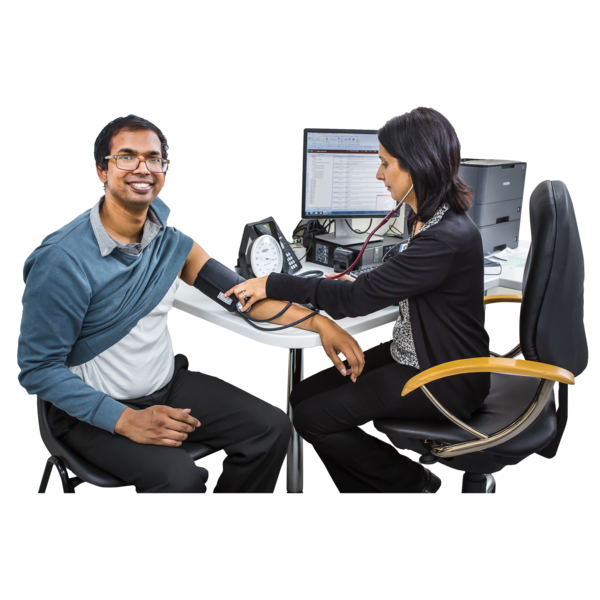 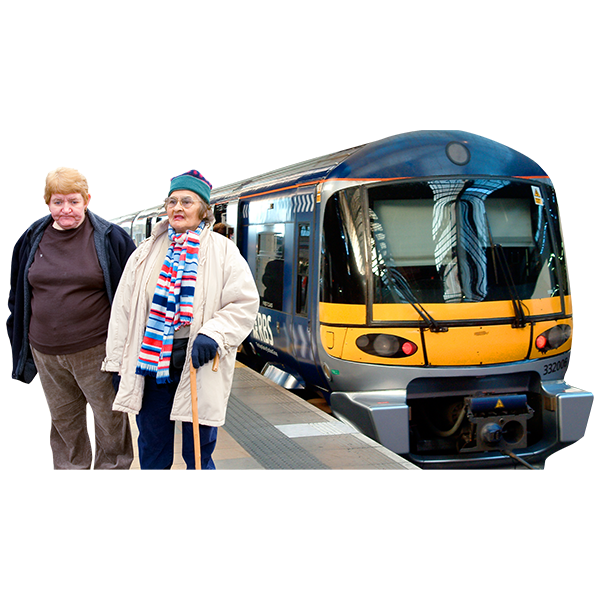 What some members told us alreadySome self advocacy reps met on 9th March
Health and wellbeing is more important now

Big issues that affect us all – climate change, cost of living 

Share more examples of what is working – peer health educators

Make it an on going piece of work – keep adding

Get people on board – MPs, Councils, NHS, Councillors, Partnership Boards
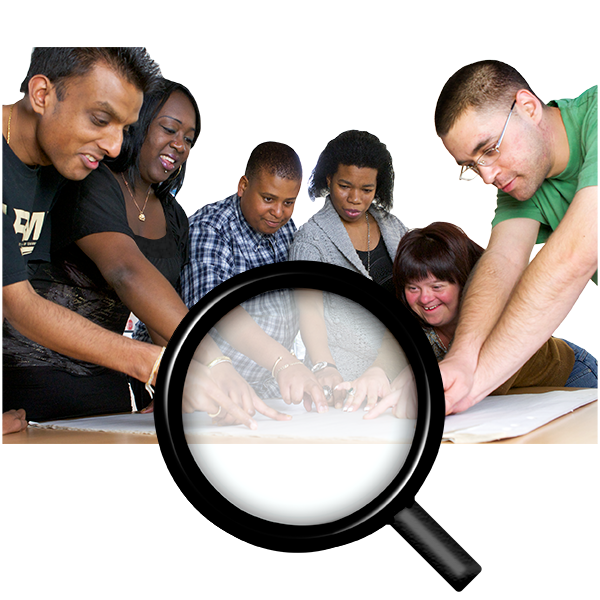 What next?
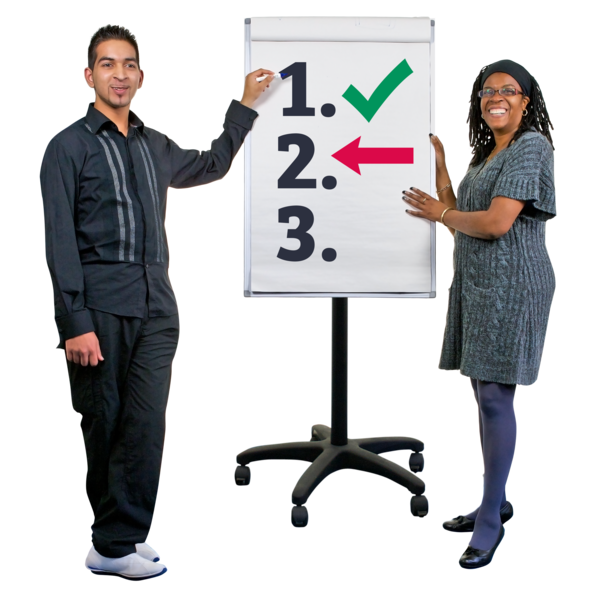 How can you, people you know or work with get involved?
Next Steps – We are stronger together
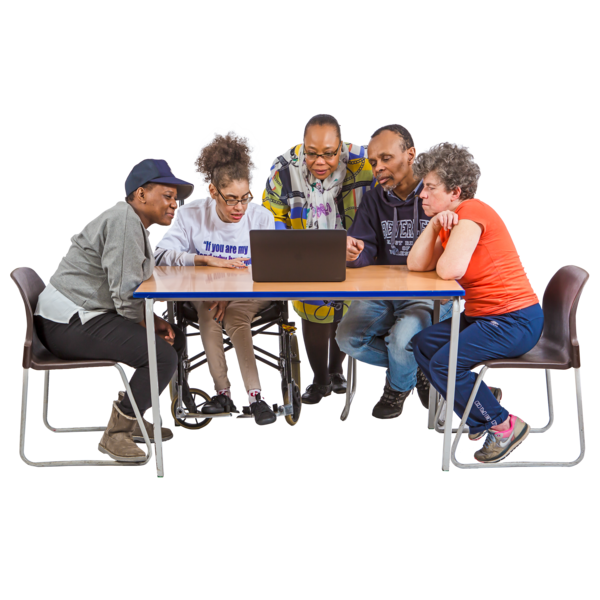 Learning Disability England can help and host but not control this

As members, partners and friends what action can you take to make this happen?